or-8. ゲーム理論
（オペレーションズリサーチ）
URL: https://www.kkaneko.jp/cc/or/index.html
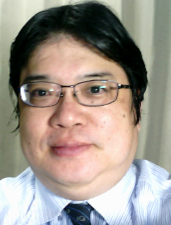 金子邦彦
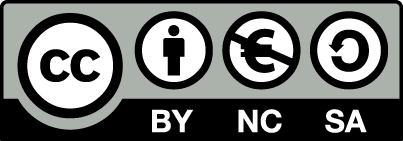 1
アウトライン
ゲーム理論と非ゼロサムゲーム
利得表
ナッシュ均衡
利得表を用いた分析例
2
8-1 ゲーム理論と非ゼロサムゲーム
ゲーム理論
ゲームの参加者は、全員、「自分の利得」だけを考える
他の人も同じように「それぞれの利得を第一に考えている」はずである

→　協調かもしれないし。
　　競争かもしれない。
4
ゲーム理論でのゲームの例
ゲームの参加者
　あなたはラーメン屋です．隣にもラーメン屋があります ．
ゲームのルール
　自分の売り上げを多くしたい．値段は値上げ、値下げできる．

値上げ　→　隣の店に客が逃げるかも
値下げ　→　隣のラーメン屋も対抗して値下げするかも
5
ゲーム理論のゲーム
参加者とルールがあれば、なんでもゲーム
個々の参加者は、おのおの意思決定を行いながら行動する
6
ゼロサムゲーム
自分が得をすれば、他の人が同じだけ損をする（利得と損失が同じ）

　（例）私が１００円得をすれば、
　　　　あなたは１００円損をする
　　　
　　　　足すとゼロ（ゼロサム）
サム＝総和
競争だけの世界
7
ゼロサムゲームの例
醤油ラーメン屋さん
味噌ラーメン屋さん
足すと０になる
頑張って、客を
１００人増やした
その分、客が
１００人減った
ゼロサムゲーム
（競争だけの世界）
－１００
＋１００
8
非ゼロサムゲーム
非ゼロサムゲームとは、
一方の利得が、そのまま他方の損失になる
とは限らないようなゲーム
9
非ゼロサムゲームの例
醤油ラーメン屋さん
味噌ラーメン屋さん
足しても０でない
頑張って、客を
１００人増やした
非ゼロサムゲーム
（競争と協調が混在する世界）
こちらも客が
２０人増えた
隣の醤油ラーメン屋が宣伝になった！
※　醤油ラーメンを食べた客が「今度は味噌！」
　　と思った
10
8-2 利得表
8-2 利得表
◆ 利得表は、自分の行動、相手の行動ごとの利得を書いた表

◆ 利得表には、自分の利得と、相手の利得の両方を書く
12
利得表の形
ゲームの参加者：自分、相手（２名）
自分の行動： X, Y （２通り）
相手の行動： A, B（２通り）
相手
自分
13
ゼロサムゲームと非ゼロサムゲーム
◆ 非ゼロサムゲームの例
◆ ゼロサムゲームの例
14
ゼロサムゲームと非ゼロサムゲーム
◆ 非ゼロサムゲームの例
どの場合でも、足して１００ (50+50=100, 100+0=100, …）
協調の余地なし
※ 利得表を見ただけで、ゼロサムゲームだと分かる
◆ ゼロサムゲームの例
15
自分の利得
「自分の利得」についての利得表
相手
自分
16
自分の利得
「自分の利得」についての利得表
相手
行動 X より
行動 Y の方が
利得が大
自分
17
自分の利得
「自分の利得」についての利得表
相手
相手の行動
により、
利得が変化
自分
18
相手の利得
「相手の利得」についての利得表
相手
自分
19
利得表
相手の利得
自分の利得
まとめると利得表
20
8-3 ナッシュ均衡
8-3 ナッシュ均衡
◆ 利得表を用いて，相手の行動を深読みする．

◆ その結果，「相手はきっと，この手を選ぶだろう」と結論できる場合（ナッシュ均衡）がある
22
利得表を使って、相手の行動を予測
相手の行動： A だろうか? B だろうか?
23
利得表を使って、相手の行動を予測
相手の行動： A だろうか? B だろうか?
○　相手は、自分の行動が何になるのかを知らない
24
利得表を使って、相手の行動を予測
比べる
相手の行動： A だろうか? B だろうか?
相手の立場になり、相手の行動を予測
「私の行動が X としたら、２５対４０で、B が有利」
「私の行動が Y としたら、２０対３５で、B が有利」
「どちらにしても、B が有利」
25
利得表を使って、自分の行動を決定
比べる
○　相手の行動の予測結果　B
○　自分の行動: X ? Y ?  ・・・ Y の方が有利
26
ナッシュ均衡
相手の行動の予測結果：　B
　　↓
自分の行動を決定：　Y
　　↓
相手は「自分の行動の決定結果が Y 」と分かっているはず
　　↓
「相手は『自分の行動の決定結果が Y』と分かっているはず
として、相手の行動を再び予測：　B
　　↓
自分の行動を決定：　Y
　　↓
先がある
このような判断を、ずっと繰り返して得られる結論を
ナッシュ均衡といいます
27
ナッシュ均衡
合理的な判断：
自分は合理的に判断する。
相手も自分の行動を合理的に判断している


合理的でない例
自分が損をしてでも、相手の利得をもっと少なくしたい
28
演習
① Excel を起動．起動したら「空白のブック」を選ぶ
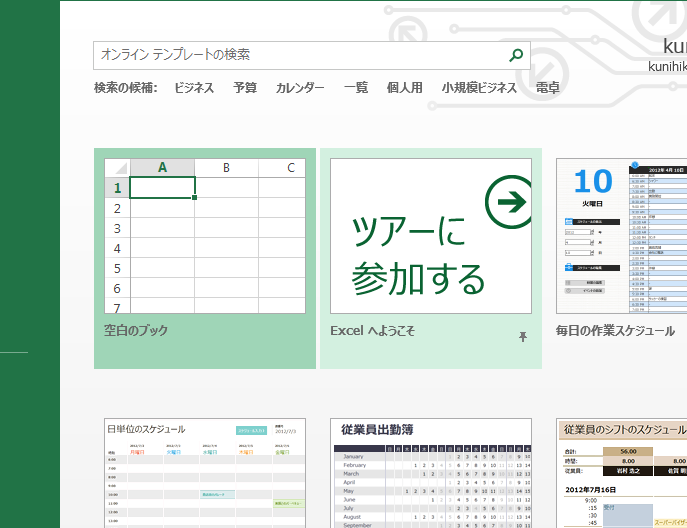 29
② 次の値を書く．数字は半角で．
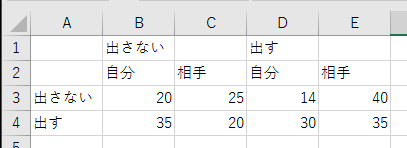 ③ 次の式を書く
F3:  式「=MAX(C3, E3)」
F4:  式「=MAX(C4, E4)」
B5:  式「=MAX(B3, B4)」
D5:  式「=MAX(D3, D4)」
④ 式を書いた結果、次のようになるので、確認する
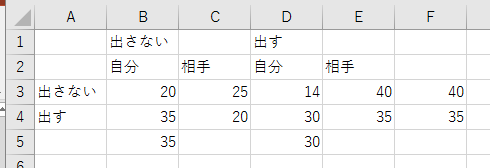 ⑤ セル B3 と B4 を範囲選択し、条件付き書式をクリック
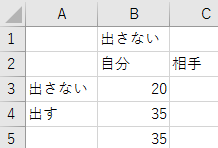 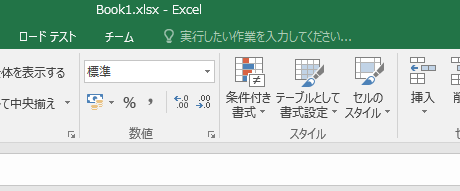 ⑥ セルの強調表示ルール」→「指定の値に等しい」
と操作． 「=$B$5」を指定し、OKをクリック
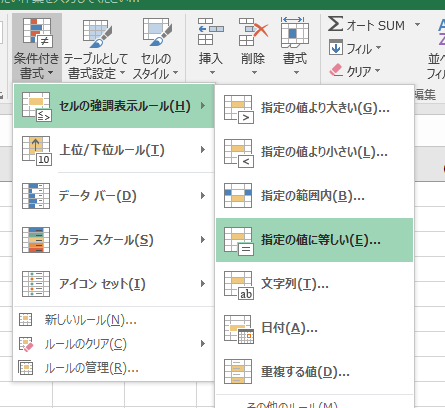 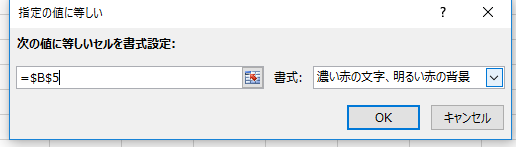 ⑦ 今度は、セル D3 と D4 を範囲選択し、条件付き書式をクリック
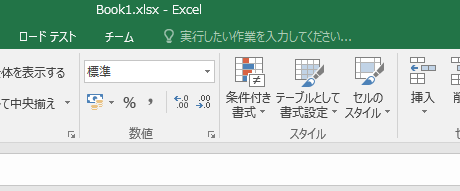 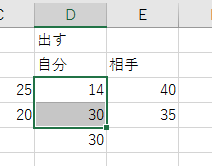 ⑧ セルの強調表示ルール」→「指定の値に等しい」
と操作． 「=$D$5」を指定し、OKをクリック
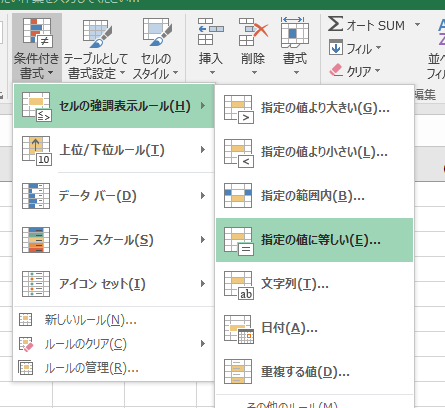 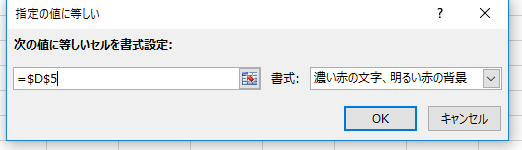 ⑨ セル C3 をクリック．その後、コントロールキーを押しながら E3 をクリック（C3 と E3 の選択）．条件付き書式をクリック
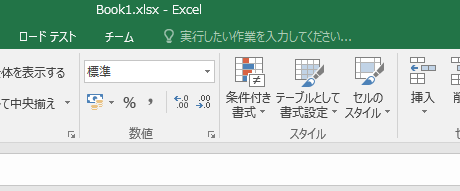 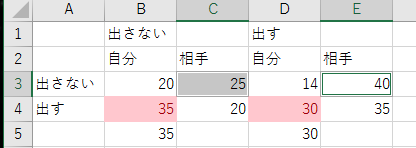 ⑩ 「セルの強調表示ルール」→「指定の値に等しい」
と操作． 「=$F$3」を指定し、OKをクリック
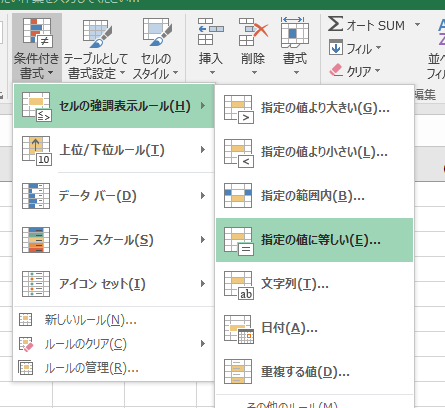 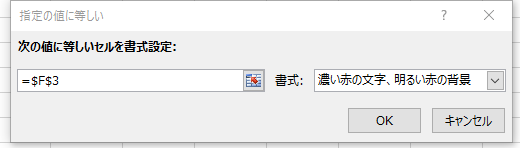 ⑪ セル C4 をクリック．その後、コントロールキーを押しながら E4 をクリック（C4 と E4 の選択）．条件付き書式をクリック
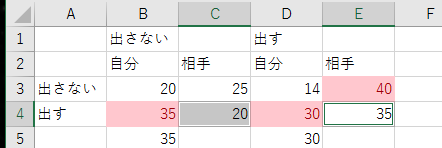 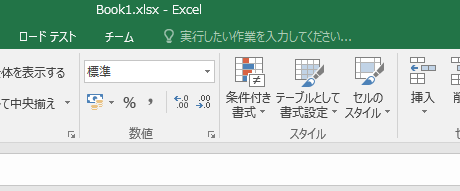 ⑫ セルの強調表示ルール」→「指定の値に等しい」
と操作． 「=$F$4」を指定し、OKをクリック
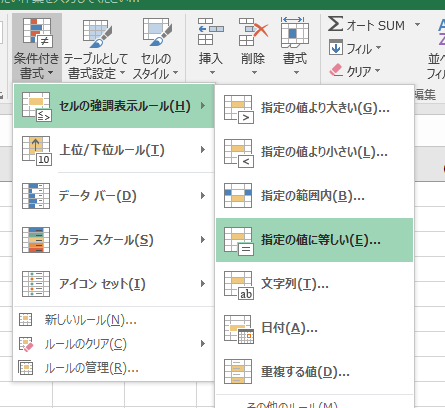 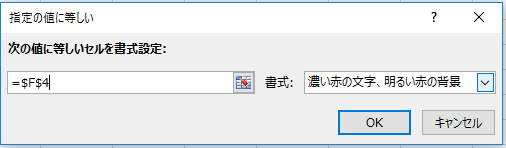 ⑬ 確認する
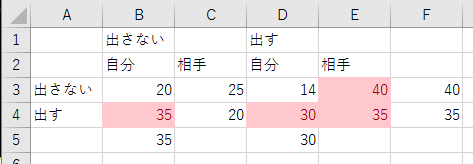 比べる
相手は、きっと「出す」
⑭ 結果を確認する
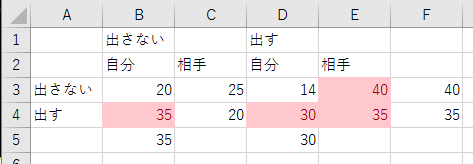 比べる
比べる
自分も「出す」！
⑮ 結果を確認する
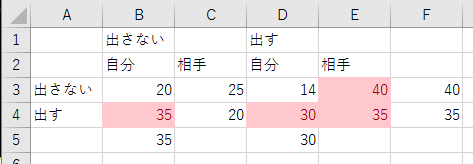 互いに深読みしあった結果、相手も「出す」、自分も
「出す」に決まり（ナッシュ均衡）
自主的に行う演習
いまのExcelファイルで、セルB3からE4の値を次のように書き換えて、結果を確認する（次ページに続く）
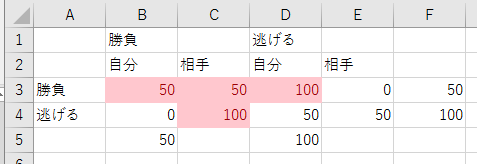 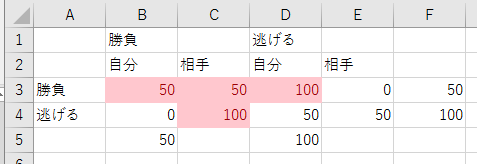 互いに深読みしあった結果、相手も「勝負」、
自分も「勝負」に決まり
45
8-4 利得表を用いた分析例
非ゼロサムゲームの例
＜ゲームのルール＞
２人で遊ぶ
参加者は、掛けポイントを置いてもよいし、置かなくてもよい
掛けポイントは１００ポイント

自分が掛けポイントを置いていて、相手が掛けポイントを置かなければ勝ち．
	１０００ポイント得る
掛けポイントを置いたのに勝てないときは負け．
	１００ポイントを失う
47
自分の利得
相手
自分
「自分の利得」について
48
相手の利得
相手
自分
「相手の利得」について
49
利得表
自分の利得
相手の利得
まとめると利得表
50
演習
① 次の値を書く．数字は半角で．
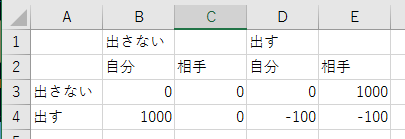 セル F3 に式「=MAX(C3,E3)」を書く
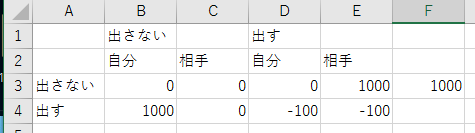 ② セル F4 に式「=MAX(C4,E4)」を書く
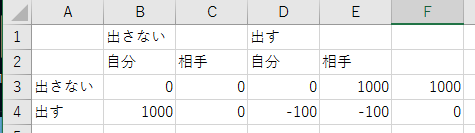 ③ セル B5 に式「=MAX(B3,B4)」を書く
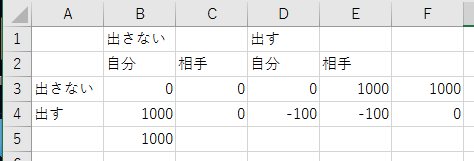 ④ セル D5 に式「=MAX(D3,D4)」を書く
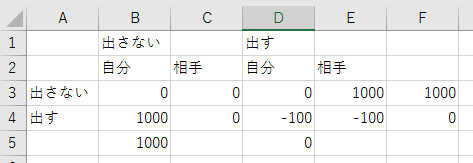 ⑤ セル B3,B4 を範囲選択し、条件付き書式を設定する
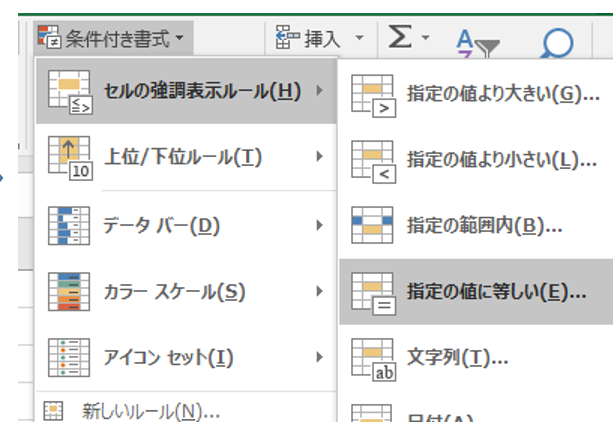 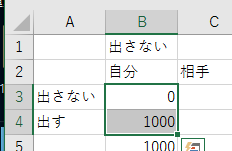 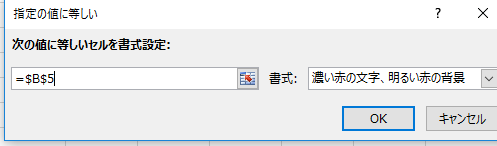 「=$B$5」
を指定して「OK」
セル B3,B4 を範囲選択
条件付き書式
→セルの強調表示ルール
→指定の値に等しい
⑥ セル D3,D4 を範囲選択し、条件付き書式を設定する
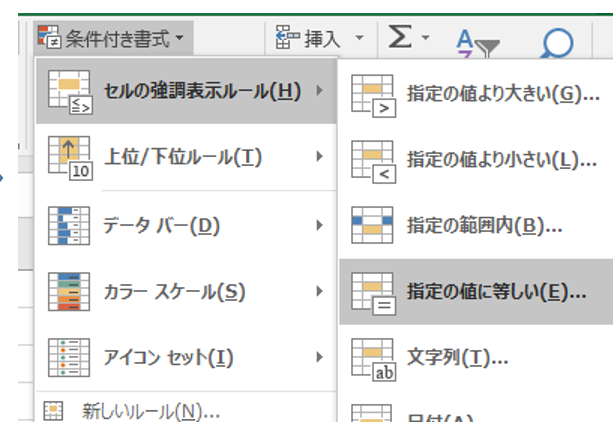 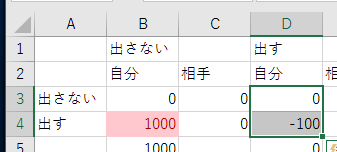 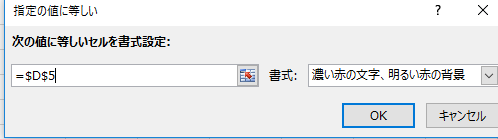 「=$D$5」
を指定して「OK」
セル D3,D4 を範囲選択
条件付き書式
→セルの強調表示ルール
→指定の値に等しい
⑦ セル C3 をクリックした後、コントロールキーを押しながら E3 をクリック（C3 と E3 の選択）、条件付き書式を設定する
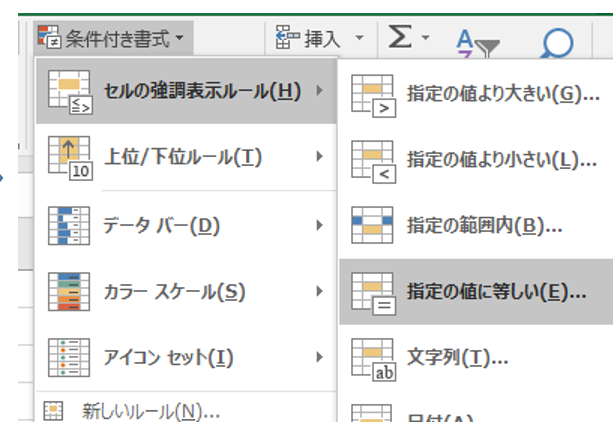 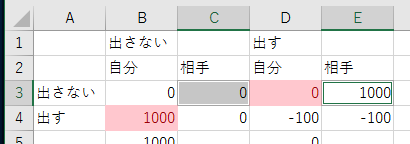 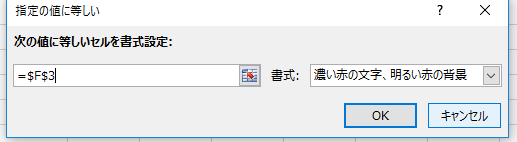 「=$F$3」
を指定して「OK」
セル C3,E4 を選択
条件付き書式
→セルの強調表示ルール
→指定の値に等しい
⑧ セル C4 をクリックした後、コントロールキーを押しながら E4 をクリック（C4 と E4 の選択）、条件付き書式を設定する
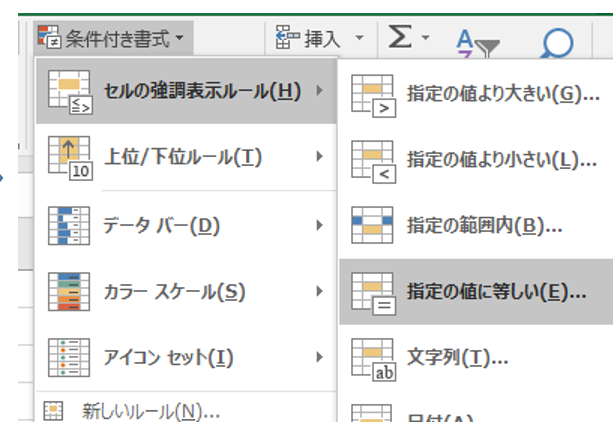 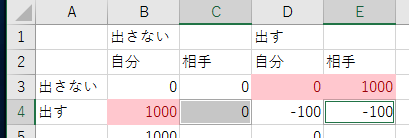 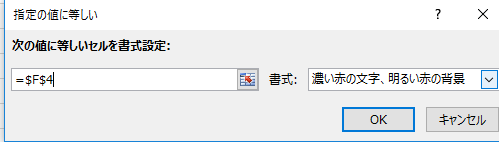 「=$F$4」
を指定して「OK」
セル C4,E4 を選択
条件付き書式
→セルの強調表示ルール
→指定の値に等しい
⑨ 結果を確認する
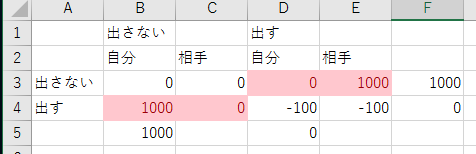 60
⑩ 結果を確認する
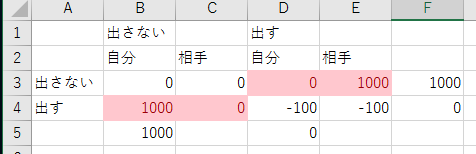 相手にとって、一番有利なのは
自分：出さない、相手：出す
自分にとって、一番有利なのは
自分：出す、相手：出さない
最善の行動が、Excel で自動で求まった
61
８－３は協調、８－４は競争
８－３の場合　　　　　　８－４の場合
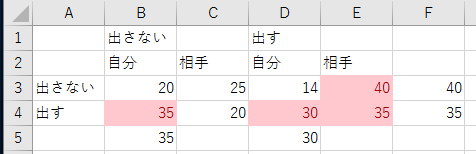 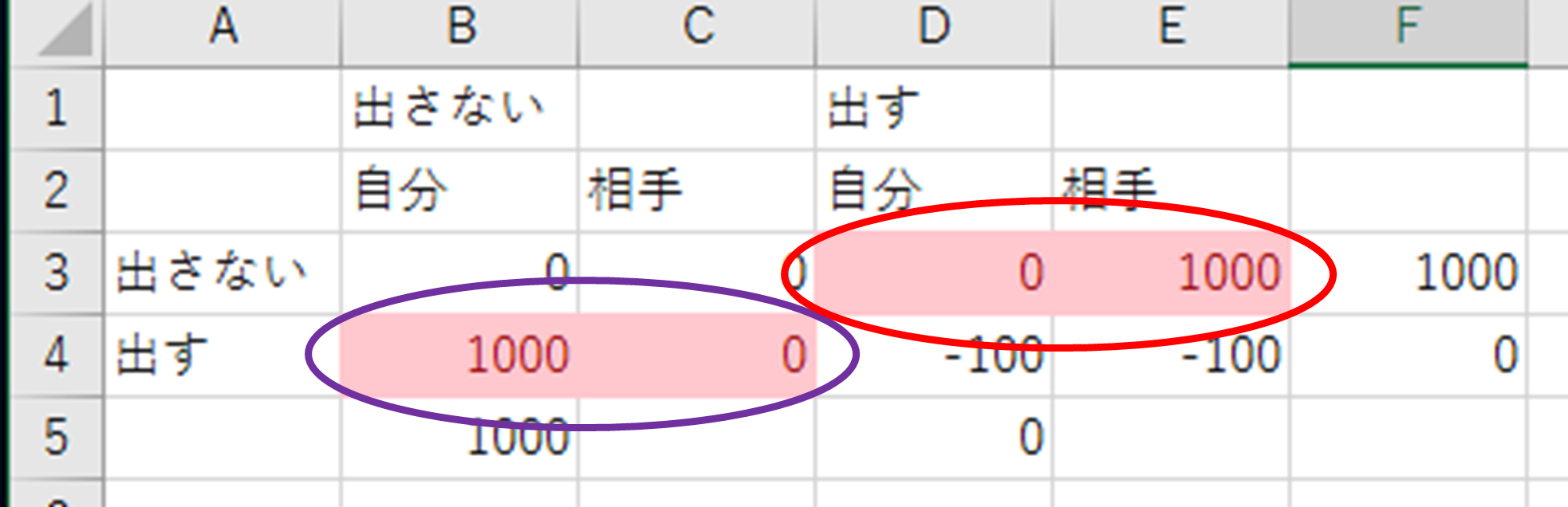 自分のとっての最善と、
相手にとっての最善が
一致する
自分のとっての最善と、
相手にとっての最善が
一致しない
62